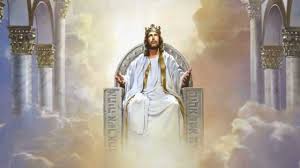 I want God’s counsel
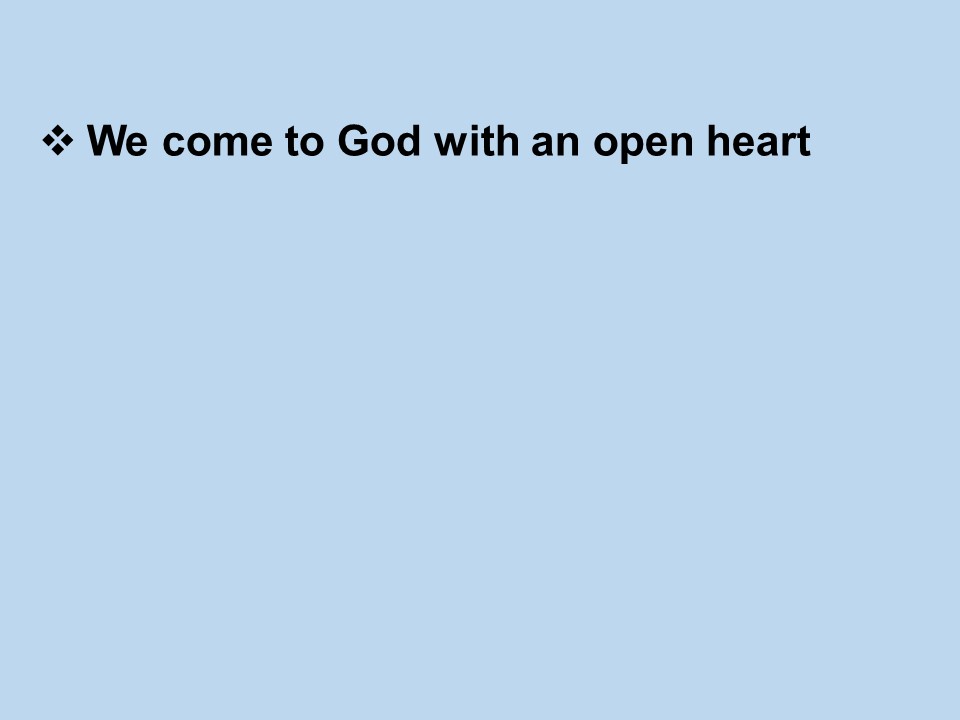 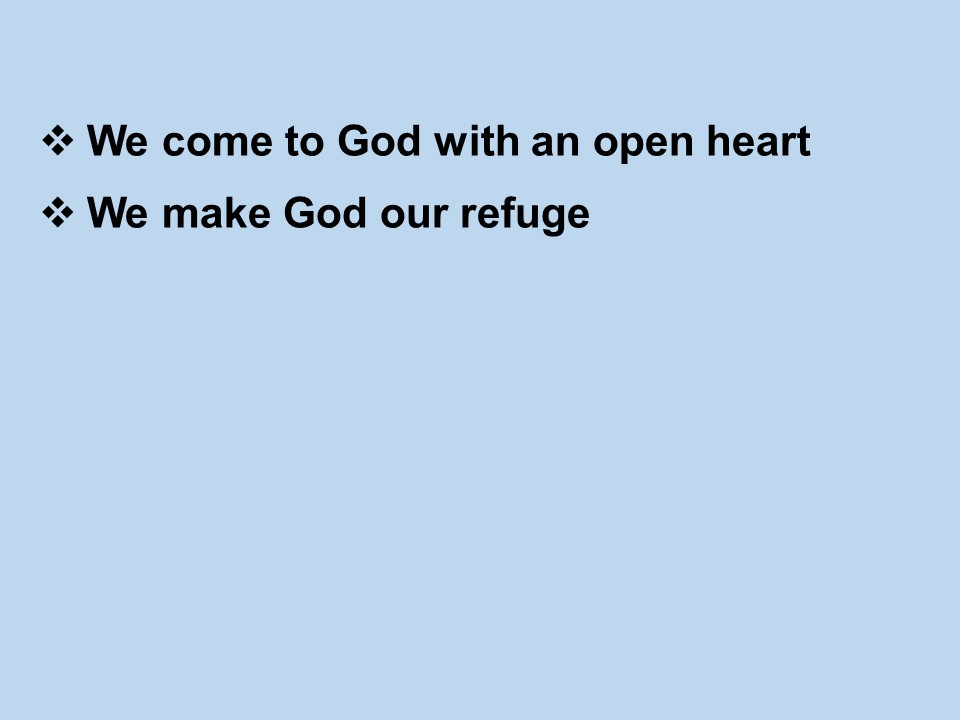 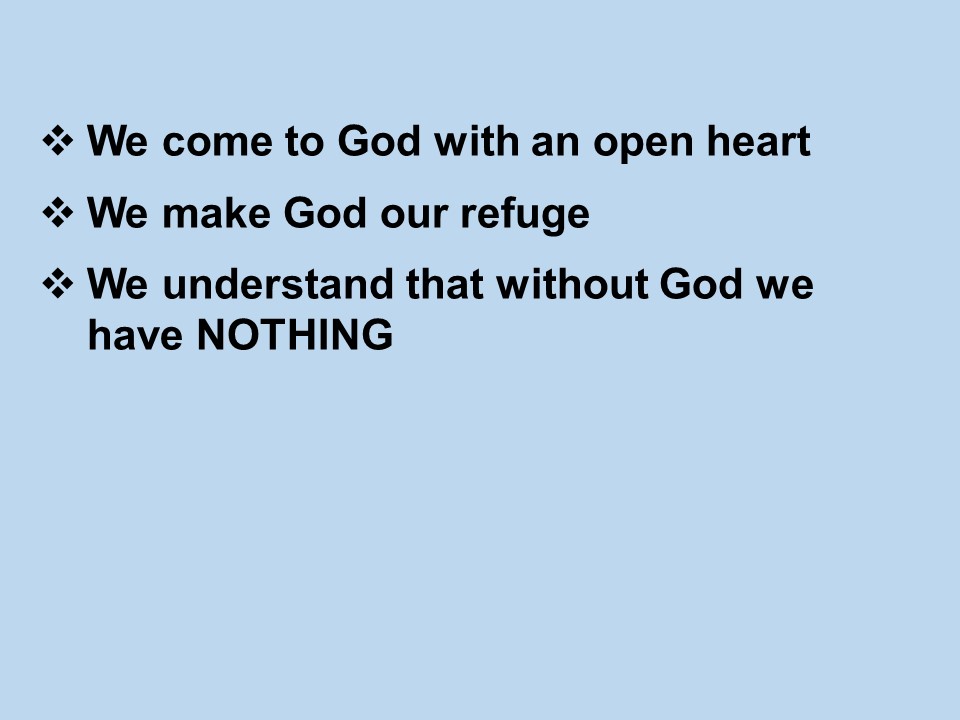 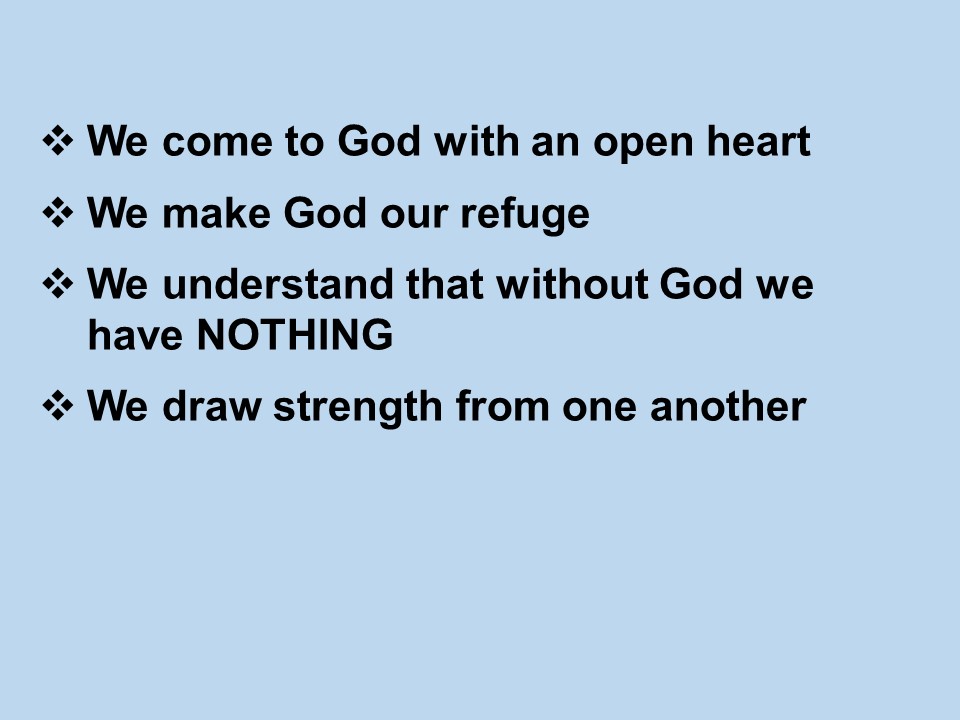 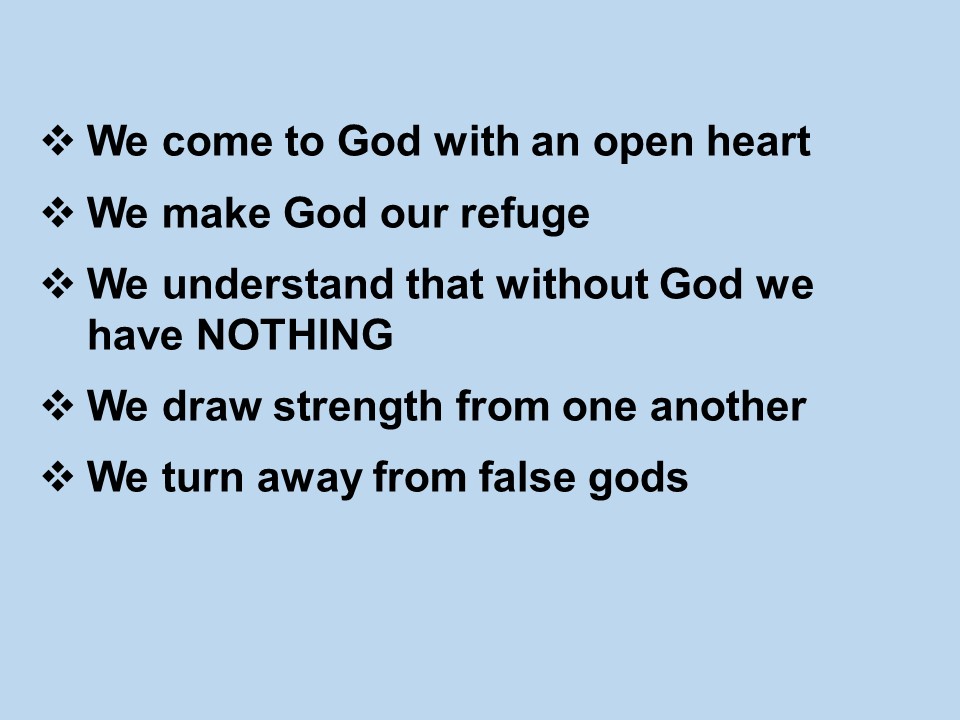 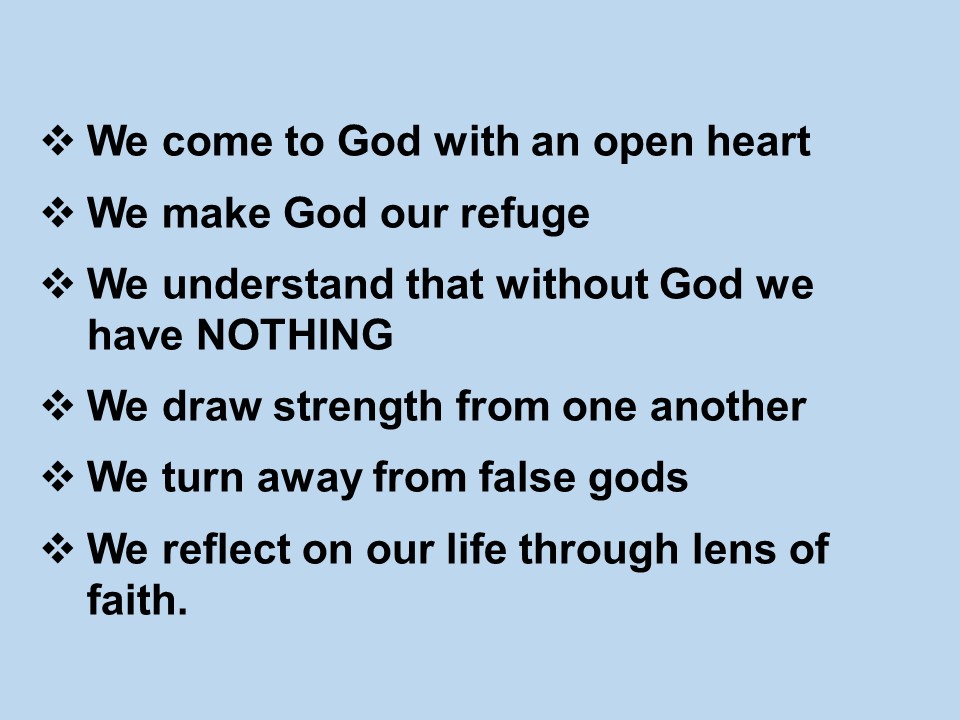